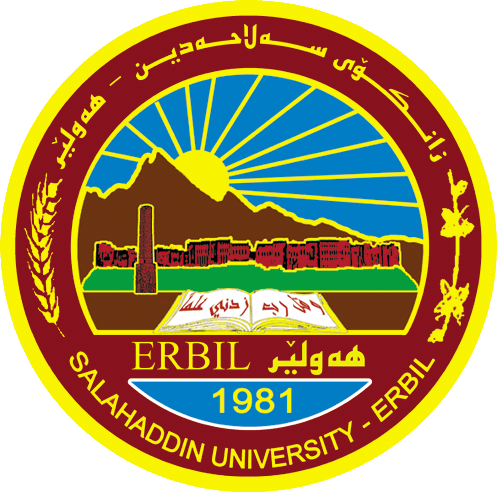 كؤليَذى ثةروةردةى شقلاوة
بةشى ثةروةردةى وةرزش
يارية دةيةكان وحةوتيةكان
م.ى. شاخەوان نهاءالدین شریف
سەرەتاکانی ڕاکردن لە یاریەکانی گۆڕەپان و مەیدان: 
سەرەتای دەستپێکردنی ڕاکردن لە یاریەکانی گۆڕەپان ومەیدان بۆ سێ جۆر دابەش دەبن :
١- سەرەتای نزم (لە دانیشتنەوە) : ئەم شێوازی دەستپێکردنە بەکاردەهێنرێت بۆ ڕاکردنی ماوە کورت وەکو ڕاکردنی (١٠٠م ، ٢٠٠م ، ٤٠٠م ، ١١٠م بەربەست ، ١٠٠م بەربەست ، ٤x١٠٠م پۆستە ، ٤x٤٠٠م پۆستە) 
٢- سەرەتای بەرز (لە وەستان) : ئەم جۆرەیان بۆ ڕاکردنی ماوە مامناوەند و ماوە درێژ بەکاردەهێنرێت وەکو ڕاکردنی (٨٠٠م ، ١٥٠٠م ، ٣٠٠٠م ، ٥٠٠٠م ، ١٠٠٠٠م ، ماراسۆن)
٣- سەرەتا لە فرین : ئەم جۆرەیان لە کاتی ڕاهێنانەکان بەکاردێت و بۆ پێشبرکێیەکان نییە . 

سەرەتای نزم (لە دانیشتنەوە):  دەکرێت بە سێ جۆر کە یاریزان ئازادە لە بەکارهێنانی هەریەکەیان . یاریزان ئەو جۆرە هەڵدەبژێرێت کە بگونجێت لەگەڵ بەرزی باڵاو درێژی قۆڵ و قاچەکانی ، کە دەکرێ بەم سێ جۆرەی خوارەوە :
١- دەستپێکی کورت (Bullet Start)٢- دەستپێکی مامناوەند (Medium Start)٣- دەستپێکی درێژ( (Elongated Start
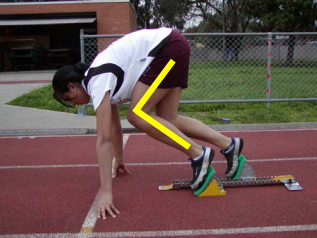 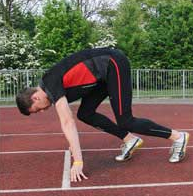 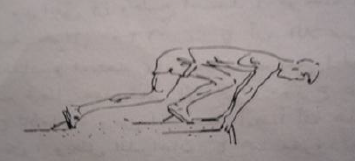 قۆناغە هونەریەكانی ڕاکردنی ١٠٠ م : 


١- قۆناغی خێرایی كاردانەوە (كاتی كاردانەوە) 

٢- قۆناغی زیاد بوونی خێرایی (خێرایی ئەرێنی(

٣- قۆناغی ئەوپەڕی خێرایی (خێرایی جێگیر(

٤- قۆناغی بەرگەگری خێرایی (خێرایی نەرێنی)
قۆناغە هونەریەكانی ڕاكردنی ٢٠٠ م : 


١-  قۆناغی خێرایی كاردانەوە

٢-  قۆناغی زیاد بوونی خێرایی

٣-  قۆناغی ئەو پەڕی خێرایی

٤-  قۆناغی بەرگەگرتنی خێرایی
قۆناغە هونەرییەكانی ڕاکردنی ٤٠٠ م : ١-  قۆناغی خێرایی كاردانەوە٢-  قۆناغی زیاد بوونی خێرایی٣-  قۆناغی ڕاكردنی ماوە٤-  قۆناغی بەرگەگرتنی خێرایی
فڕێدانی قورسایی (Shot Put) 
پێشبڕكێی فرێدانی قورسایی یەكێكە لە لەیارییەكانی هاوێشتن لە یارییەكانی گۆڕەپان ومەیدان. پیاوان وئافرەتان بەشداری تێدادەكەن، لەم یارییە تۆپێكی ئاسنین پاڵ دەدرێ بۆ دوورترین ماوە ، لەسەرەتادا بەرد و پارچە كانزا بەكارهاتوون ، ساڵی ١٨٩٦ ز چۆتە ناویارییە ئۆلۆمپیەكان بۆ پیاوان و ساڵی ١٩٤٨ ز چۆتە ناویارییە ئۆلۆمپیەكان بۆ ئافرەتان ، لە ئینگلترا لەكۆنەوە كراوەو قورساییان بەكێشی ( ١٦ رطل) واتە ( ٧،٢٥٦ كگم) بەكارهێناوە .
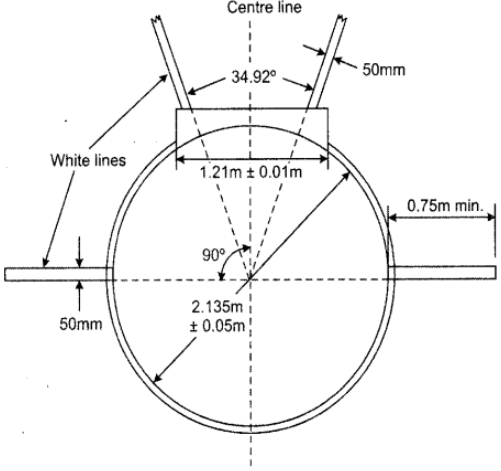 هاویشتنی ڕم
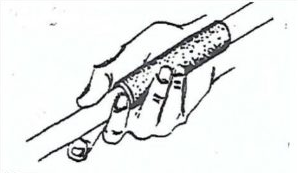 ١-  ڕێگەی فینلەندی
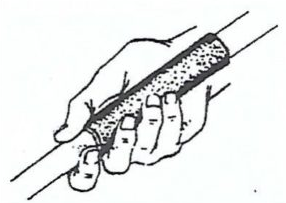 ٢-  ڕێگەى ئەمەریكی
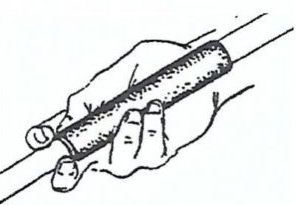 ٣-  ڕێگەى مقەسی